FICHA DE OBRA TERMINADAPERIODO MAYO - JUNIO
DICTÁMEN ESTRUCTURAL PRIMARIO DE EDIFICIO DE PALACIO MUNICIPAL DEL MUNICIPIO DE SAN FRANCISCO DEL RINCÓN, GTO.
PRESUPUESTO DE LA OBRA con IVA : $51,000.00
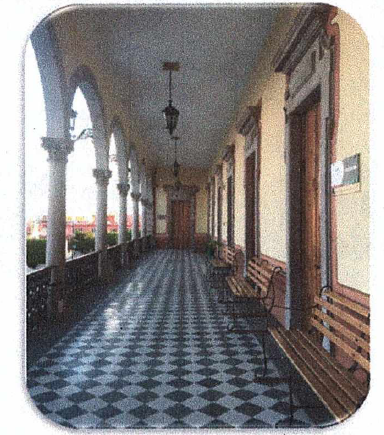 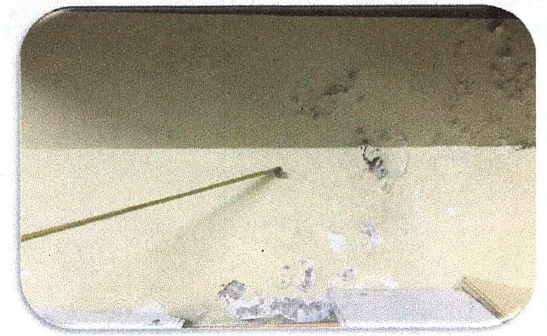 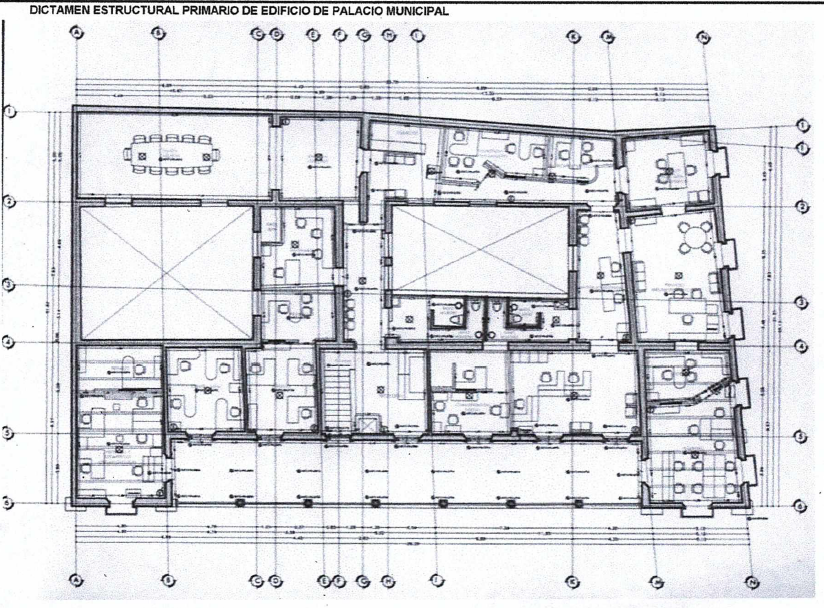 DESCRIPCIÓN DE LOS TRABAJOS

CÉDULA DE EVALUACIÓN PRIMARIA DE SEGURIDAD ESTRUCTURAL 
REVISIÓN DEL ÁREA DE CABILDOS
ANÁLISIS DEL SISTEMA ESTRUCTURAL
DETERMINACIÓN Y ANÁLISIS DE CARGAS GRAVITACIONALES.
DETERMINACIÓN Y ANÁLISIS DE LAS COMBINACIONES DE CARGA.
REVISIÓN DE ELEMENTOS ESTRUCTURALES
MODELACIÓN DE CARGAS VIVAS.
EMISIÓN DE RECOMENDACIONES..
SAN FRANCISCO DEL RINCÓN, GTO.
1 DE 1